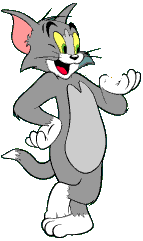 KHỞI ĐỘNG
 
 Trò chơi : “Mảnh ghép hoàn hảo”
(Hoàn thành sơ đồ)
Cấu tạo
Nghĩa
Tính chất
Nguồn gốc
Mở rộng
TỔNG KẾT TỪ VỰNG
Từ đơn
Từ phức
Từ ghép
Từ láy
Nghĩa gốc
Nghĩa chuyển
Đồng nghĩa
Đồng âm
Trái nghĩa
Trường từ vựng
Từ mượn
Từ thuần Việt
Hán  Việt
Ngôn ngữ khác
Từ tượng hình
Biện pháp t.từ
Từ  tượng thanh
Tiết 78: Tiếng Việt
TỔNG KẾT VỀ TỪ VỰNG
(Luyện tập tổng hợp)
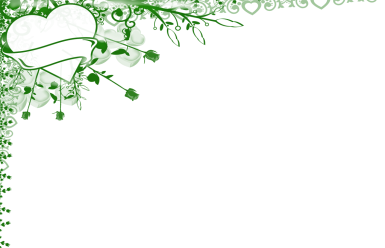 1. So sánh hai dị bản của câu ca dao sau:
-            Râu tôm nấu với ruột bầu
     Chồng chan vợ húp gật đầu khen ngon.
-              Râu tôm nấu với ruột bù
    Chồng chan vợ húp gật gù khen ngon.
Cho biết trong trường hợp này, gật đầu hay gật gù thể hiện thích hợp hơn ý nghĩa cần biểu đạt? Vì sao ?
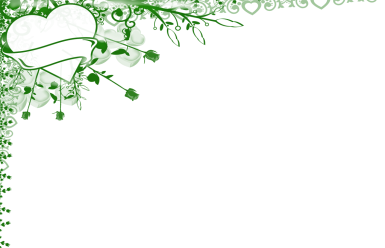 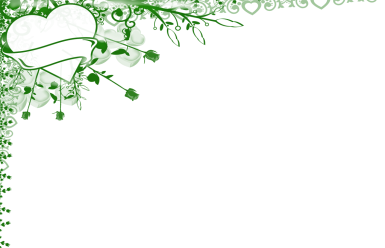 2. Nhận xét cách hiểu nghĩa  từ ngữ của người vợ trong truyện cười sau đây :

Chồng vừa ngồi xem bóng đá vừa nói :
-  Đội này chỉ có một chân sút, thành ra mấy lần bỏ lỡ cơ hội ghi bàn .
Vợ nghe thấy thế liền than thở :
 Rõ khổ ! Có một chân thì còn chơi bóng làm gì cơ chứ !
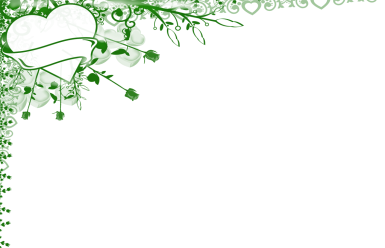 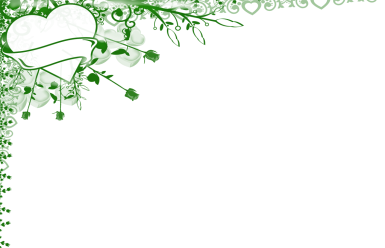 3. Đọc đoạn thơ sau và trả lời câu hỏi:                        
                       Áo anh rách vai
                       Quần tôi có vài mảnh vá
                       Miệng cười buốt giá
                       Chân không giày
                       Thương nhau tay nắm lấy bàn tay.
                       Đêm nay rừng hoang sương muối
                       Đứng cạnh bên nhau chờ giặc tới
                       Đầu súng trăng treo.  
                                        (Đồng chí - Chính Hữu)
-  Các từ  vai, miệng, chân, tay, đầu ở đoạn thơ, từ nào được dùng theo nghĩa gốc, từ nào được dùng theo nghĩa chuyển ? 
-  Nghĩa chuyển nào được hình thành theo phương thức ẩn dụ, nghĩa chuyển nào được hình thành theo phương thức hoán dụ ?
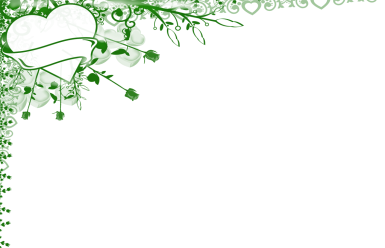 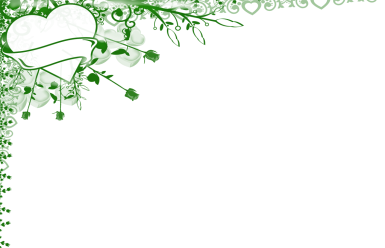 4.   Vận dụng kiến thức đã học về trường từ vựng để phân tích cái hay trong cách dùng từ ở bài thơ sau :
       Áo đỏ em đi giữa phố đông
       Cây xanh như cũng ánh theo hồng
       Em đi lửa cháy trong bao mắt
       Anh đứng thành tro , em biết không ?
                                              (Vũ Quần Phương – Áo đỏ)
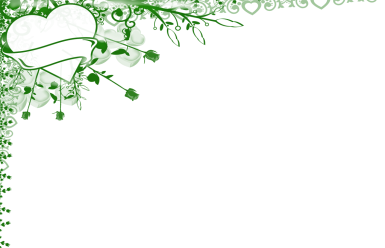 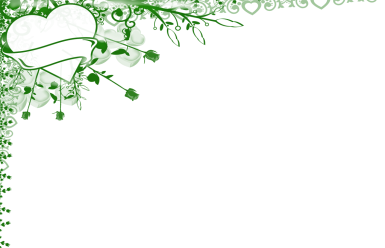 THẢO LUẬN NHÓM (3 phút )
Nhóm 1:
Bài tập 1: (Sgk/158)
Nhóm 2:
Bài tập 2: (Sgk/158)
Nhóm 3:
Bài tập 3: (Sgk/158)
Nhóm 4:
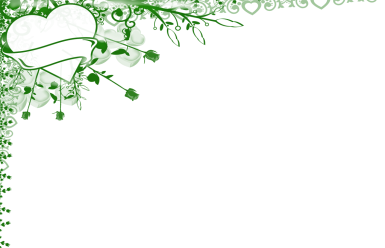 Bài tập 4: (Sgk/159)
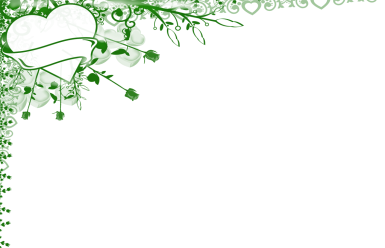 1. So sánh hai dị bản của câu ca dao sau:
-            Râu tôm nấu với ruột bầu
     Chồng chan vợ húp gật đầu khen ngon.
-              Râu tôm nấu với ruột bù
    Chồng chan vợ húp gật gù khen ngon.
TRẢ LỜI:
- “gật đầu”: cúi đầu xuống, rồi ngẩng lên ngay, thường để chào hỏi hay tỏ sự đồng ý.
- “gật gù”: gật nhẹ và nhiều lần, biểu thị sự đồng tình hay tán thưởng
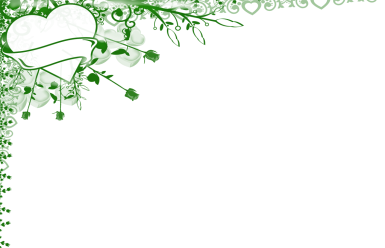 “gật gù” thể hiện thích hợp hơn ý nghĩa biểu đạt: Tuy món ăn đạm bạc nhưng đôi vợ chồng nghèo ăn rất ngon miệng vì họ biết chia sẻ với nhau.
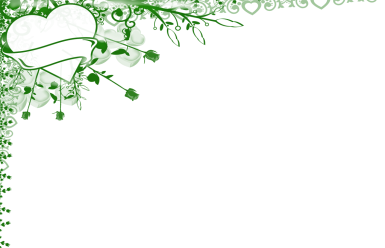 Từ bài tập 1, các em rút bài 
học gì khi sử dụng từ ngữ?
Biết dùng từ ngữ đúng nghĩa, phù hợp có tác dụng làm tăng hiệu quả diễn đạt trong văn chương.
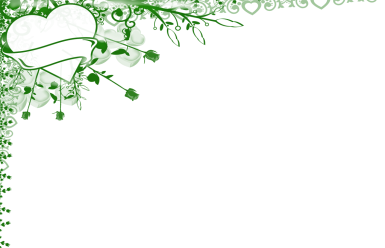 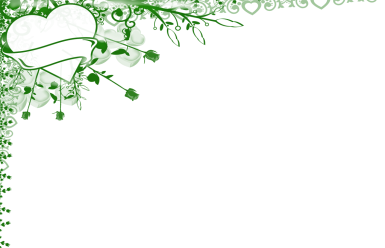 2. Nhận xét cách hiểu nghĩa  từ ngữ của người vợ trong truyện cười sau đây :
Chồng vừa ngồi xem bóng đá vừa nói :
-  Đội này chỉ có một chân sút, thành ra mấy lần bỏ lỡ cơ hội ghi bàn .
Vợ nghe thấy thế liền than thở :
 Rõ khổ ! Có một chân thì còn chơi bóng làm gì cơ chứ !
Vợ:
một chân sút
có một chân
Chồng:
Cầu thủ chỉ còn một chân.
Cả đội bóng chỉ có một người giỏi ghi bàn.
Hiểu theo nghĩa gốc
Dùng với nghĩa chuyển theo phương thức hoán dụ.
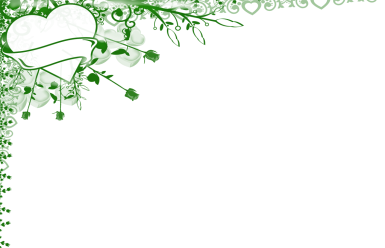 Hiểu sai
Vi phạm phương châm quan hệ
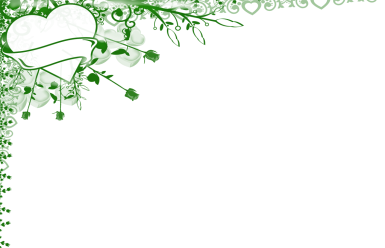 Qua bài tập 2 , các em rút ra 
điều gì khi  giao tiếp?
Hiểu đúng nghĩa của từ thì giao tiếp mới đạt hiệu quả. Vì vậy phải trau dồi thêm vốn từ trong nhiều lĩnh vực xã hội khác nhau.
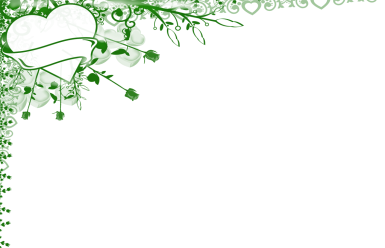 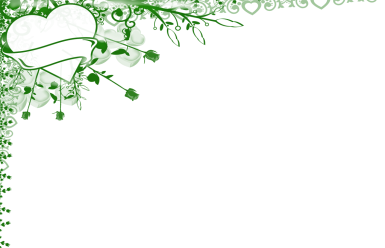 đầu súng
3. Đọc đoạn thơ sau và trả lời câu hỏi:                        
           Áo anh rách vai
          Quần tôi có vài mảnh vá
          Miệng cười buốt giá
          Chân không giày
          Thương nhau tay nắm lấy bàn tay.
          Đêm nay rừng hoang sương muối
          Đứng cạnh bên nhau chờ giặc tới
          Đầu súng trăng treo.  
                               (Đồng chí - Chính Hữu)
-  Các từ  vai, miệng, chân, tay, đầu ở đoạn thơ, từ nào được dùng theo nghĩa gốc, từ nào được dùng theo nghĩa chuyển ? 
-  Nghĩa chuyển nào được hình thành theo phương thức ẩn dụ, nghĩa chuyển nào được hình thành theo phương thức hoán dụ ?
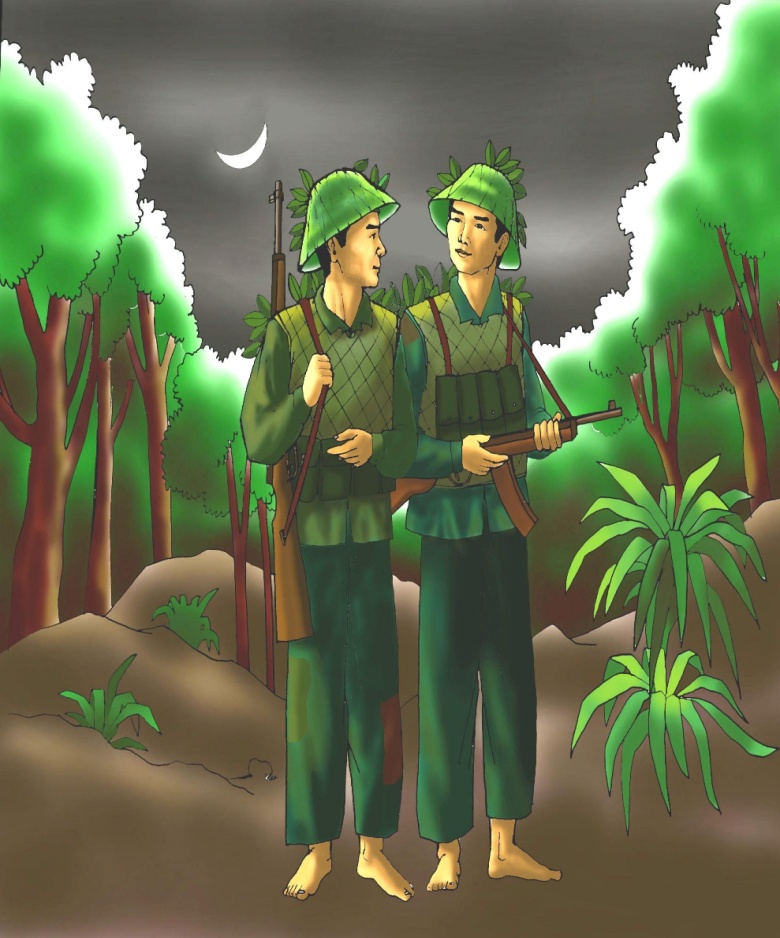 miệng
vai áo
tay
chân
TRẢ LỜI:
- Được dùng theo nghĩa gốc: “miệng, chân, tay” .
- Được dùng theo nghĩa chuyển: “vai” (hoán dụ), “đầu” (ẩn dụ)
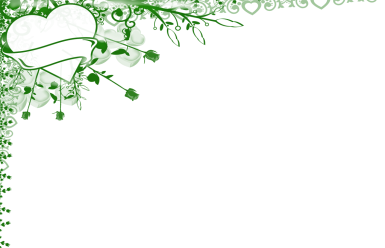 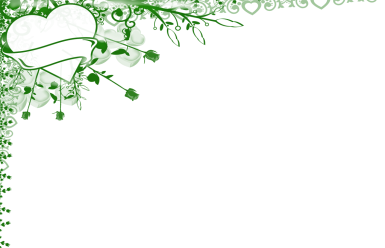 4.   Vận dụng kiến thức đã học về trường từ vựng để phân tích cái hay trong cách dùng từ ở bài thơ sau :
       Áo đỏ em đi giữa phố đông
       Cây xanh như cũng ánh theo hồng
       Em đi lửa cháy trong bao mắt
       Anh đứng thành tro, em biết không ?
                                              (Vũ Quần Phương – Áo đỏ)
TRẢ LỜI:
Có hai trường từ vựng:
 - Chỉ màu sắc: “đỏ, xanh, hồng, ánh”
 - Chỉ lửa, sự vật và hiện tượng liên quan đến lửa: “lửa, cháy, tro”
→ Liên quan chặt chẽ.
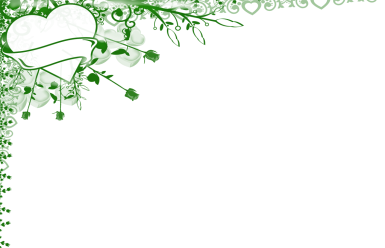 → Thể hiện một tình yêu mãnh liệt, cháy bỏng.
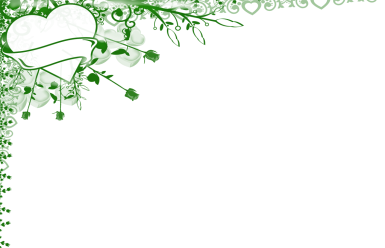 4.   Vận dụng kiến thức đã học về trường từ vựng để phân tích cái hay trong cách dùng từ ở bài thơ sau :
       Áo đỏ em đi giữa phố đông
       Cây xanh như cũng ánh theo hồng
       Em đi lửa cháy trong bao mắt
       Anh đứng thành tro, em biết không ?
                                              (Vũ Quần Phương – Áo đỏ)
* Lưu ý : Biết sử dụng linh hoạt, sáng tạo vốn từ vựng tiếng Việt sẽ làm cho câu văn, lời thơ sinh động, gây ấn tượng hấp dẫn và làm nổi bật nội dung muốn nói .
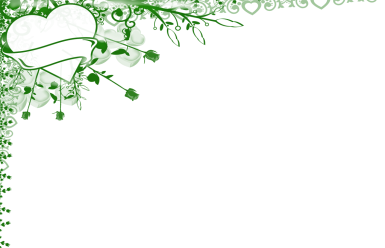 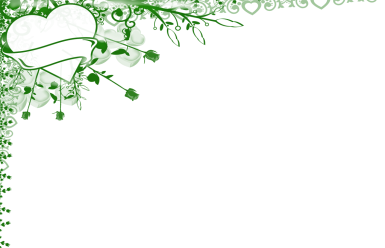 5.  Đọc đoạn văn sau và trả lời câu hỏi:
          Ở đây, người ta gọi tên đất, tên sông không phải bằng những danh từ mĩ lệ, mà cứ theo đặc điểm riêng biệt của nó mà gọi thành tên. Chẳng hạn như gọi rạch Mái Giầm, vì hai bên bờ rạch mọc toàn những cây mái giầm cọng tròn xốp nhẹ, trên chỉ xòa ra độc một cái lá xanh hình chiếc bơi chèo nhỏ; gọi là kênh Bọ Mắt vì ở đó tụ tập không biết cơ man nào là bọ mắt, đen như hạt vừng, chúng cứ bay theo thuyền từng bầy như những đám mây nhỏ, ta bị nó đốt vào da thịt chỗ nào là chỗ đó ngứa ngáy nổi mẩn đỏ tấy lên; gọi là kênh Ba Khía vì ở đó hai bên bờ tập trung toàn những con ba khía, chúng bám đặc sệt quanh các gốc cây (Ba khía là một loại còng biển lai cua, càng sắc tím đỏ, làm mắm xé ra trộn tỏi ớt ăn rất ngon).               
                    (Đoàn Giỏi – Đất rừng phương Nam)
TRẢ LỜI:
Các sự vật và hiện tượng được gọi tên:
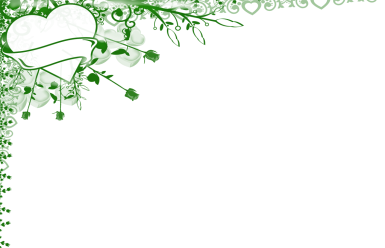 rạch Mái Giầm, kênh Bọ Mắt, kênh Ba Khía.
 Dùng từ ngữ có sẵn với một nội dung mới dựa vào đặc điểm của sự vật, hiện tượng được gọi tên.
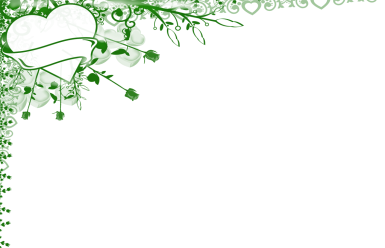 TRÒ CHƠI TRUYỀN TIN
Tìm ví dụ về những
 sự vật hiện tượng, sự vật được 
gọi tên theo cách dựa vào đặc 
điểm riêng biệt của chúng ?
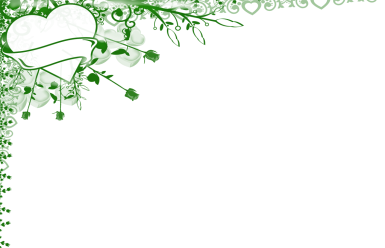 Hình thức chơi: Trong vòng 2 phút xem đội nào tìm được nhiều hơn!
Một số ví dụ về những sự vật, hiện tượng được gọi tên dựa theo cách dựa vào đặc điểm riêng biệt của chúng
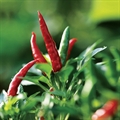 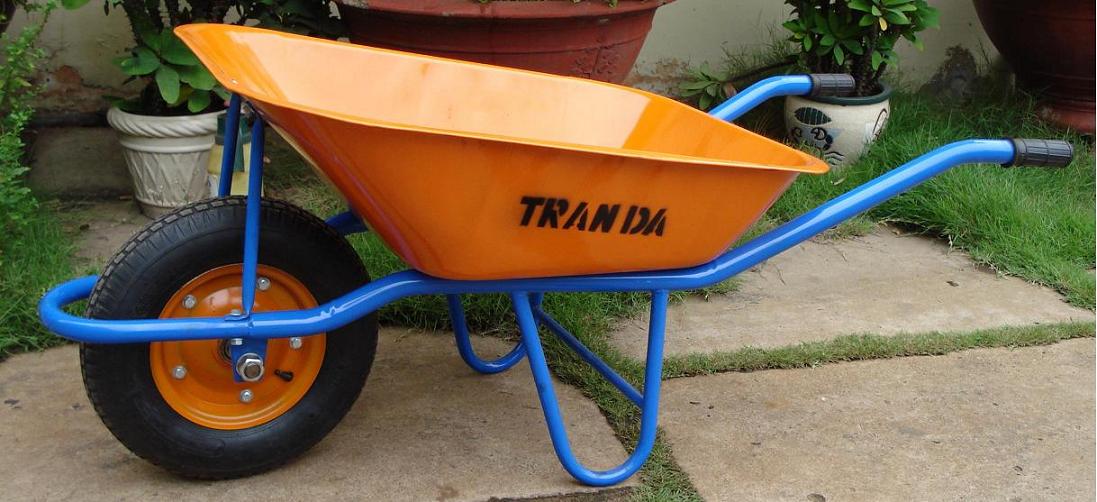 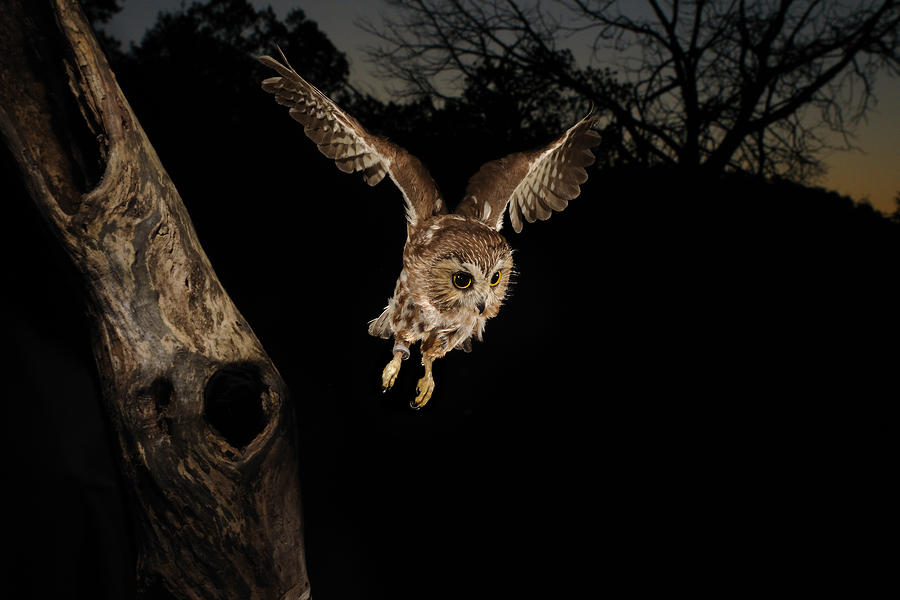 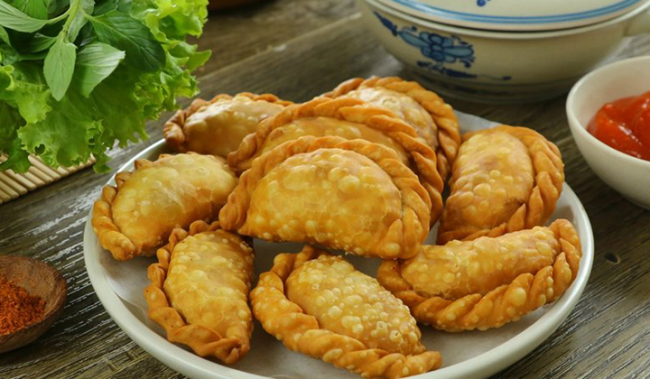 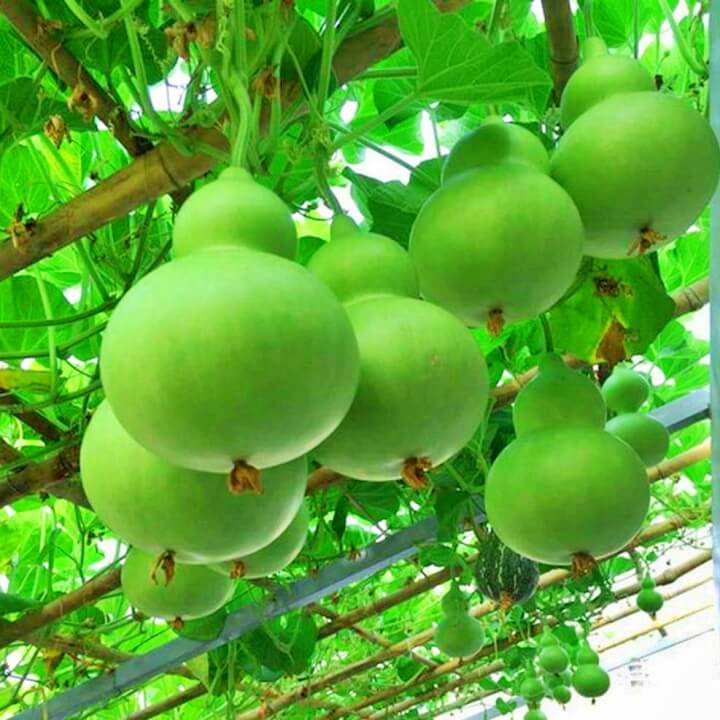 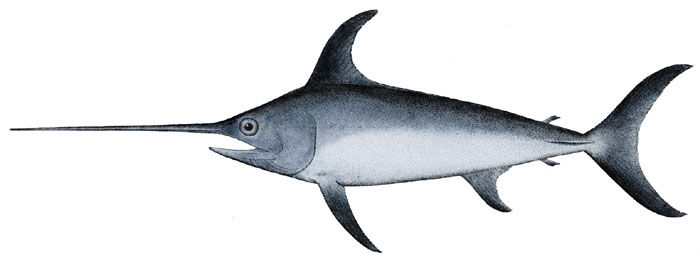 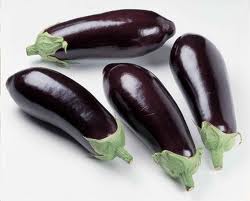 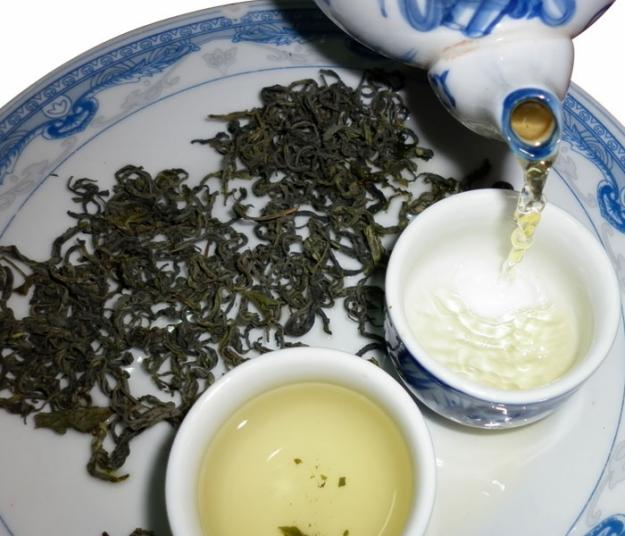 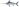 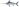 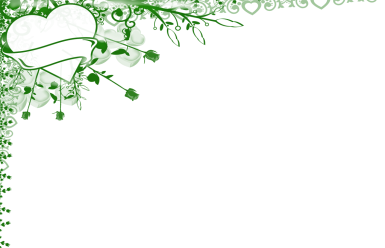 6. Truyện cười sau đây phê phán điều gì ?
     Một ông sính chữ bất chợt lên cơn đau ruột thừa. Bà vợ hốt hoảng bảo con :
     - Mau đi gọi bác sĩ ngay !
    Trong cơn đau quằn quại, ông ta vẫn gượng dậy nói với theo :
     - Đừng … đừng gọi bác sĩ, gọi cho bố đốc tờ !  
                (Theo Truyện cười dân gian)
TRẢ LỜI:
Truyện phê phán thói sính dùng từ nước ngoài của một số người.
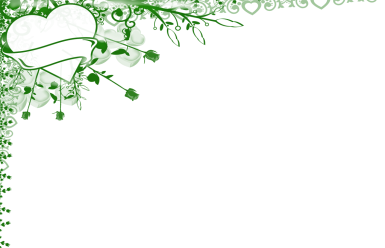 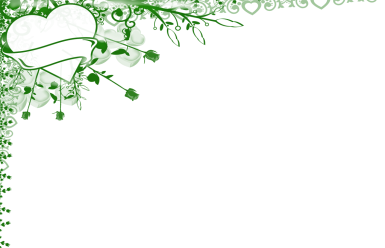 NHỮNG ĐIỀU CẦN LƯU Ý 
1- Lựa chọn từ  thích hợp với ý nghĩa cần biểu đạt.
2- Cần hiểu hàm  nghĩa chuyển của từ trong quá trình giao tiếp .
3- Sử dụng linh hoạt, sáng tạo vốn từ vựng tiếng Việt sẽ làm cho câu văn, lời thơ sinh động, gây ấn tượng hấp dẫn và làm nổi bật nội dung muốn nói .
4- Dùng từ ngữ có sẵn đặt tên cho một nội dung mới cũng là cách phát triển từ vựng tiếng Việt .
5- Sử dụng từ mượn đúng lúc, đúng chỗ, không nên lạm dụng .
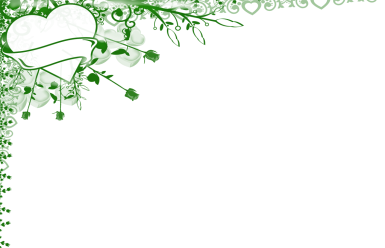 H
O
A
N
D
U
U
T
Ð
G
I
A
D
O
I
H
O
A
B
I
N
H
V
O
T
R
I
VẬN DỤNG:
1
2
3
4
5
2. Bị rời ra từng đoạn, từng khúc do bị kéo mạnh hoặc bị chặt, cưa, cắt
3. Chuyển nghĩa từ theo hai phương thức: ẩn dụ và…
4.        Đồng nghĩa với “ không thật thà ” là …
5.             Trái nghĩa với “ chiến tranh ” là …
1. ........... nghĩa là không có khả năng nhận biết .
V
T
O
R
T
A
R
U
U
D
T
O
A
I
Phần
thưởng
V
D
O
O
N
I
T
N
U
U
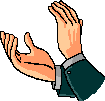 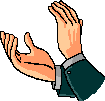 PHẦN THƯỞNG DÀNH CHO BẠN
LÀ MỘT TRÀNG PHÁO TAY
VÀ MỘT ĐIỂM 10
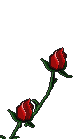 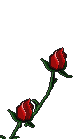 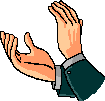 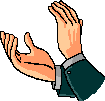